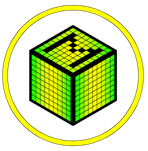 Didattica inclusiva
impariAMO  la matematica ai tempi di Internet
 
con una   didattica davvero inclusiva
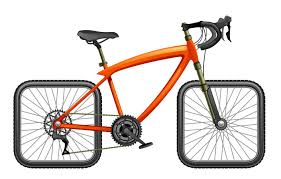 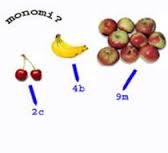 Vera Francioli & Claudio Marchesano
Liceo Pasteur , 18 aprile 2018
La scoperta dell’America
Due ore dopo
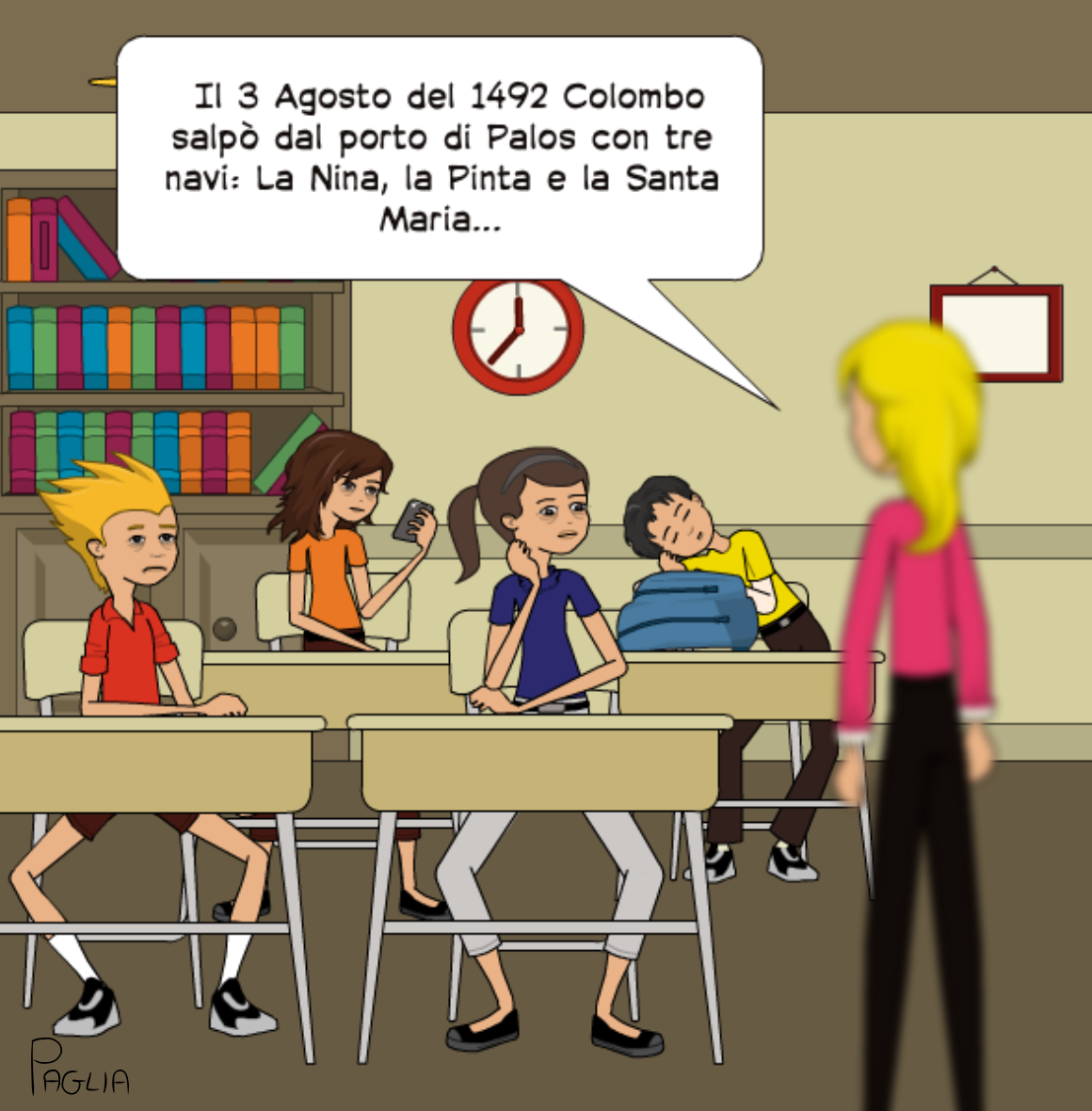 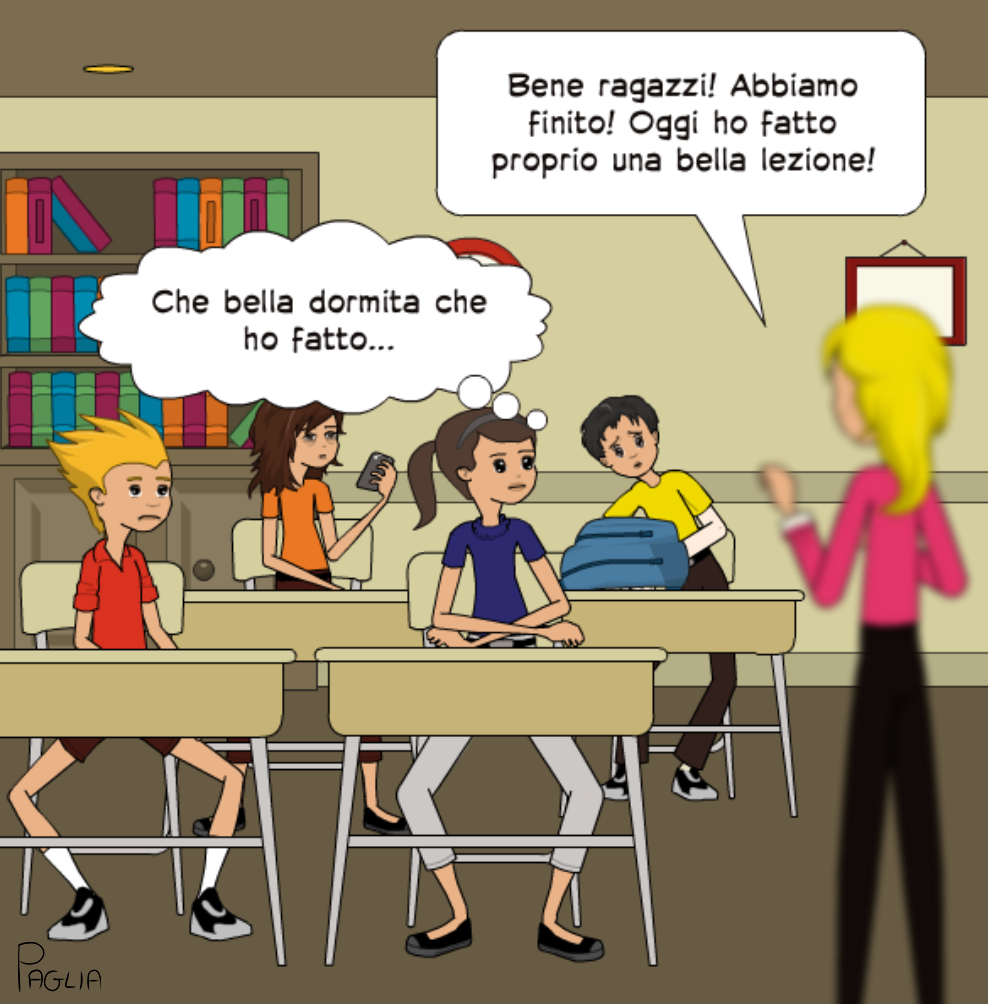 il tempo passa…
il presidente, la croce e il professoreche ti legge sempre la stessa storianello stesso modo, sullo stesso librocon le stesse parole da quarant'anni di onesta professione.
(Da “Compagno di scuola” – Antonello Venditti - 1975)
Diario di scuola
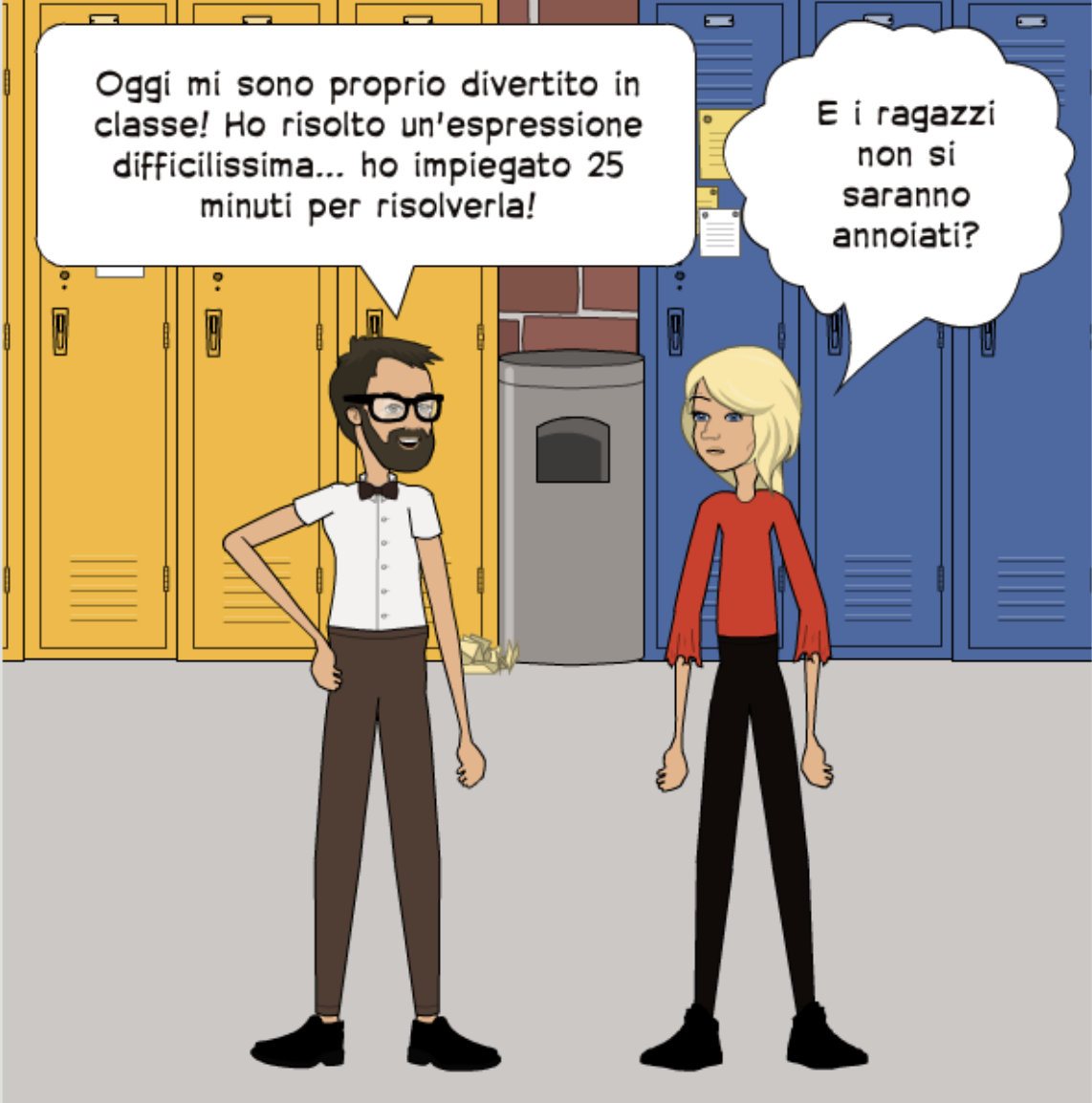 Da “Diario di scuola”-Daniel Pennac
II buon senso pedagogico dovrebbe rappresentarci il somaro come lo studente più normale che ci sia: quello che giustifica pienamente la funzione di insegnante poiché abbiamo tutto da insegnargli, a cominciare dalla necessità stessa di imparare! 

E invece no.
Da “Diario di scuola”-Daniel Pennac
Sin dalla notte dei tempi scolastici, 
lo studente ritenuto normale è quello che oppone meno resistenza all’insegnamento, 
quello che si presume non dubiti del nostro sapere e non metta alla prova la nostra competenza, 

uno studente che ci faciliti il compito, dotato di una capacità di comprensione immediata, …..
Da “Diario di scuola”-Daniel Pennac
..che ci risparmi la ricerca delle vie d’accesso al suo intelletto, 
uno studente naturalmente fornito di capacità di apprendimento,

 che cessi di essere un ragazzino turbolento o un adolescente problematico durante la nostra ora di lezione, ……
didattica capovolta o flipped classroom
Inversione dei ruoli ….
A scuola si fanno i compiti e non solo …
A casa si seguono le (video) lezioni …. e non solo
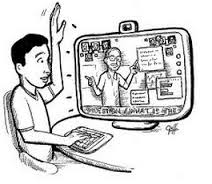 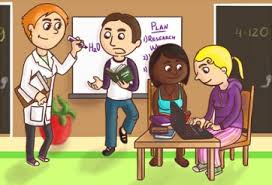 La didattica capovolta: Grandi vantaggi (soprattutto per chi ha difficoltà)
Se prima l’argomento viene trattato attraverso una  fase che si può anche svolgere a casa e più volte (ogni studente al proprio ritmo) 
Le difficoltà  diminuiscono
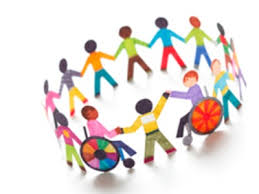 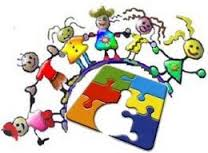 Si impara guardando,ascoltando e facendo
Abbiamo apprezzato ancor di piu’  le grosse potenzialità dell’apprendimento visuale, dell’apprendimento tra pari  , grazie alla didattica capovolta







Abbiamo sperimentato l’apprendimento visuale e l’apprendimento tra pari  grazie all’apprendimento cooperativo e collaborativo
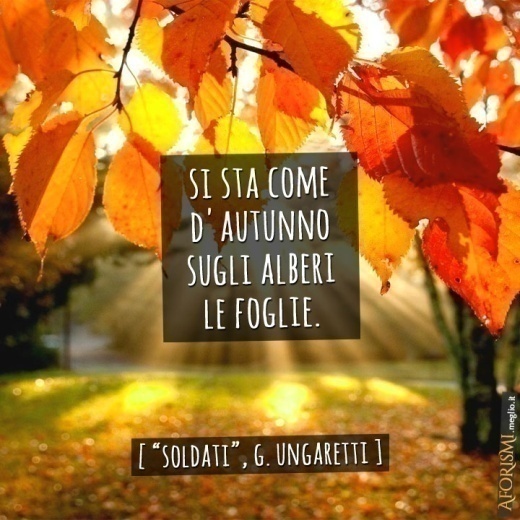 Nel dubbio….ti faccio fare
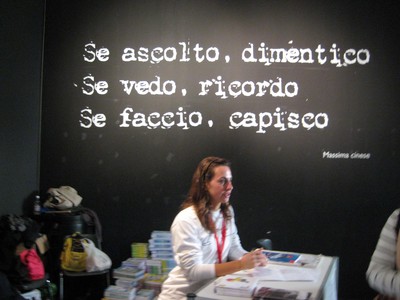 didattica capovolta o flipped classroom
Non è una panacea
Ma si presta molto più facilmente ad un insegnamento personalizzato e alla effettiva pratica continua di altre forme di apprendimento: collaborativo, cooperativo, tra pari,visuale, al debate
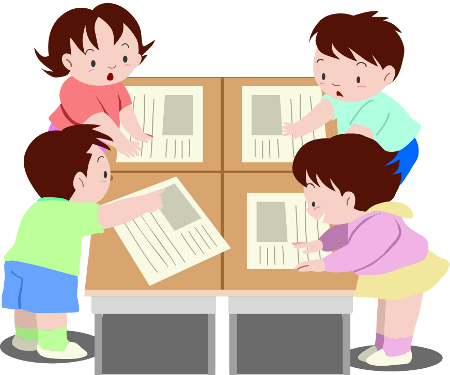 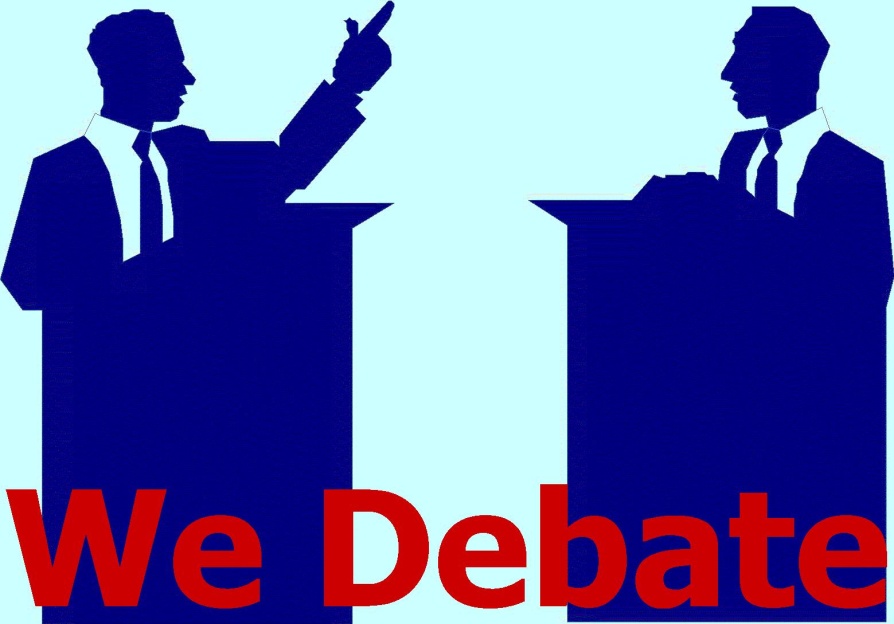 La nostra esperienza
matematicapovolta
I ragazzi nativi digitali hanno altri stili di apprendimento
Chiedono  sempre più spesso un insegnamento individualizzato
Con l’adesione a  ‘book in progress’  scopriamo la didattica capovolta
Nel 2013 nasce matematicapovolta, e , all’inizio, vengono utilizzate solo videolezioni e verifiche
Il sito è OPEN SOURCE…. Gratuito e a disposizione di tutti
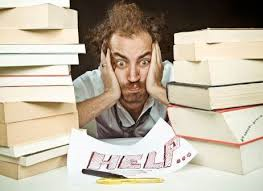 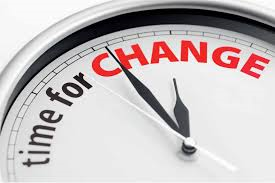 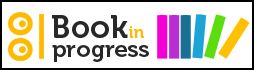 Ecco alcuni esempi di video-lezioni
Quali ipertesti proporre?
Secondo noi…
Avere testi di facile consultazione

Limitarsi ai nuclei fondanti

Avere la possibilità di allenarsi

Ma allo stesso tempo…

Stimolare la curiosità e l’approfondimento
Ipertesti di facile consultazione
FORMALISMI E SIMBOLI ESSENZIALI

Per far avvicinare i ragazzi ad un testo che non sia pieno soltanto di simboli astratti…
Limitarsi ai nuclei fondanti
Cerchiamo di evitare che lo studente si ‘allontani’ di fronte alla eccessiva complessità e ricchezza della pagina proposta
Allenarsi
Proporre tanti esercizi svolti e da svolgere ma…senza esagerare col virtuosismo del calcolo…
Stimolare curiosità ed approfondimento
Inserendo nel testo links a sottoargomenti oppure ad aspetti storici oppure ad applicazioni in altre discipline…
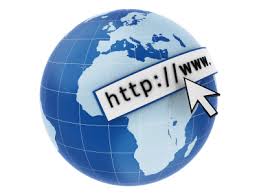 La scuola ha un unico problema:i ragazzi che perde            (don Lorenzo Milani)
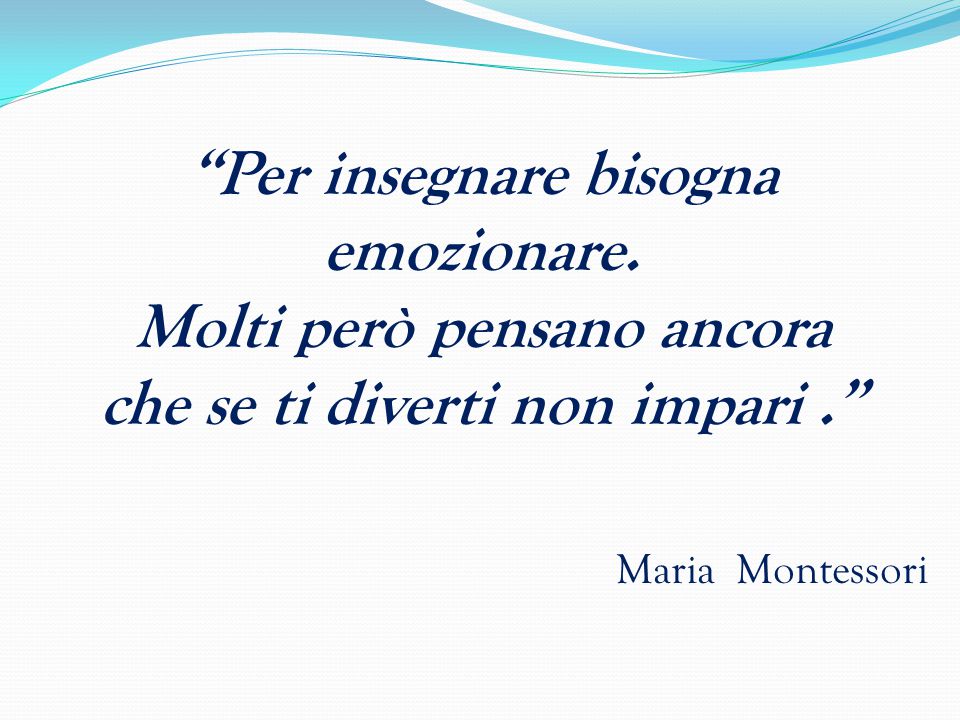 Il vero cambiamento può avvenire in classe:      la didattica capovolta offre oggettivamente più possibilità
Utilizzo del sito del prof o della prof
Corsi di recupe…ro..vesciati
Nessuno escluso: Per…corso  per Salvo, per Andrea, per Kevin, per Rabbi…..per Hassan…per Daniele….per Caterina

Esistono inoltre tante “buone pratiche” per apprendere
Molte sono basate sull’apprendimento tra pari
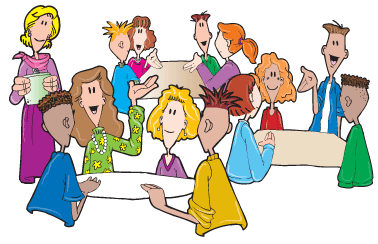 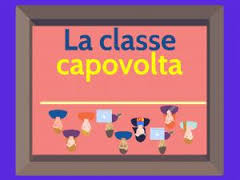 Esempio di gara a squadre
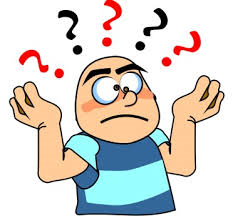 Problem solving ed equazioni
Un pollo pesa  3 kg + Un Terzo di Pollo. Quanto pesa il pollo ?

Simonetta , Roberto e Stefano hanno in tutto 147 Euro. 
      Simonetta ha il doppio dei soldi che ha Roberto , il quale , a sua volta, ha il doppio dei soldi che ha Stefano.  
      Quanti soldi ha in tasca Roberto ?

Due mele e tre pere pesano 630  grammi ; 
      Tre pere e Cinque mele pesano 1kg e 80 grammi. 
      Ogni mela ha lo stesso peso ed ogni pera ha lo stesso peso. 
      Quanto pesa una pera ?

Nel pollaio di donna Rosa ci sono solo polli e conigli. 
      Si contano 486 zampe e 201 teste. Quanti sono i conigli ? E i polli ?
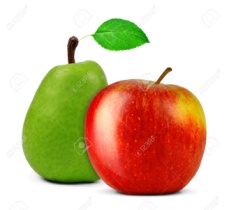 esempi di apprendimento attivo Cosa si può fare in una classe capovolta
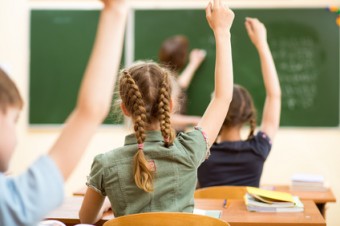 Verific..a convenienza
La prova del 6,7,8,9,10
C’è più tempo per correggere singolarmente le verifiche insieme ai ragazzi
Recupe..rovesciato   (corsi estivi con esoneri)
Svolgimento (a gruppi) del prototipo della prossima verifica
   (si può dedicare più tempo a chi ha più bisogno di sostegno)
esempi di apprendimento attivo Il Problem Solving….ovvero l’arte di risolvere problemi
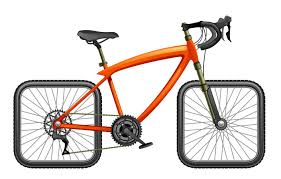 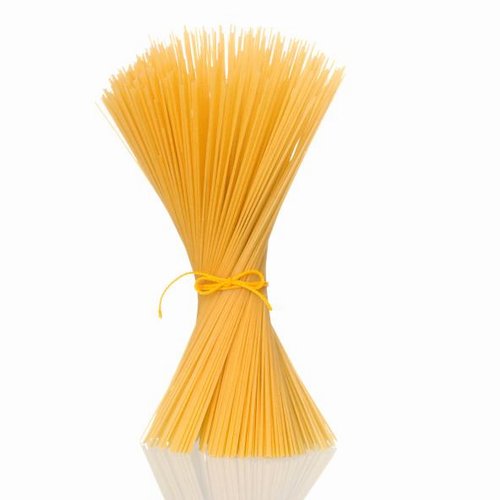 Verifiche con problemi da risolvere
Singolarmente o a gruppi
Utilizzando schemi, appunti, formule, mappe 

 A scuola il ragazzo si deve sentire all’interno 
di una comunità accogliente
Una proposta:  le ricerche nel Web
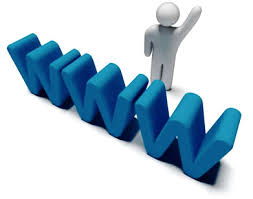 Proposta didattica che prevede lo svolgimento di un compito mediante l’uso dei media tecnologici e della rete Internet

Gli studenti compiono ricerche ‘guidate’ nel Web.

Gli studenti realizzano un prodotto che può essere di vario genere.
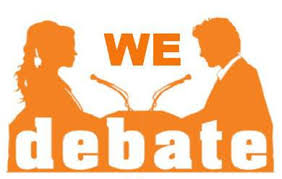 Gli studenti realizzano un loro prodotto
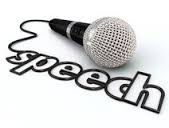 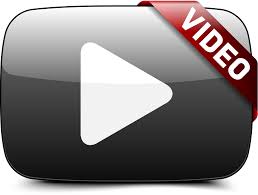 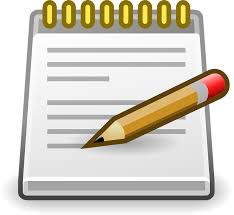 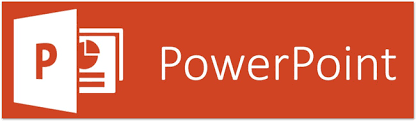 Che può essere utilizzato…
Per preparare gli studenti ad affrontare un dibattito in classe
Per approfondire un argomento già trattato nel nucleo fondante
Per anticipare un nuovo argomento
Per concludere un percorso
Il  panorama attuale…
Desiderio di risposte immediate
Desiderio di essere al centro dell’attenzione
Difficoltà a rimanere concentrati per più di 15 minuti sulla stessa cosa
Disponibilità praticamente immediata di grandi quantità di informazioni, con il rischio di un sovraccarico cognitivo che impedisce di scendere in profondità
Ampia possibilità di Navigare nel web…ma senza BUSSOLA e senza le giuste VELE
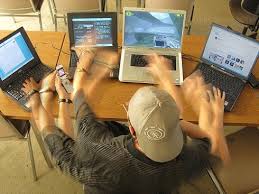 Poniamoci alcune domande…
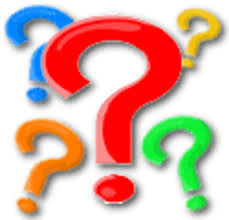 È efficace un apparato terminologico ingombrante?

È efficace classificare ed etichettare tutto?

Bisogna per forza dare un nome a tutto?




Oggi ha ancora senso  puntare sulla memorizzazione di  tanti nomi e tante formule a tutti i costi?

Possiamo dire ai nostri alunni :”Questo è il mio modo di insegnare, adeguati”?
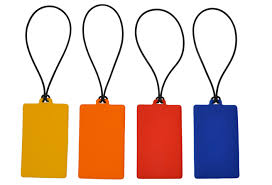 Cerchiamo di educare i nostri studenti…
Alla consapevolezza delle proprietà algoritmiche in gioco

Alla revisione della corretta applicazione degli algoritmi nel passaggio precedente, eliminando o diminuendo la distrazione.
E il formulario?…
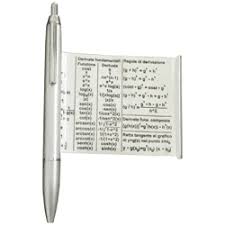 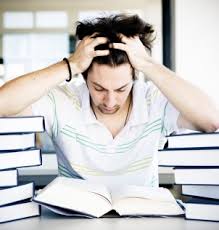 Uno strumento molto efficace per tutti
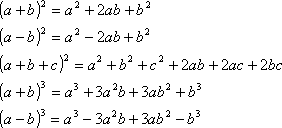 Il musicista usa gli ‘appunti’
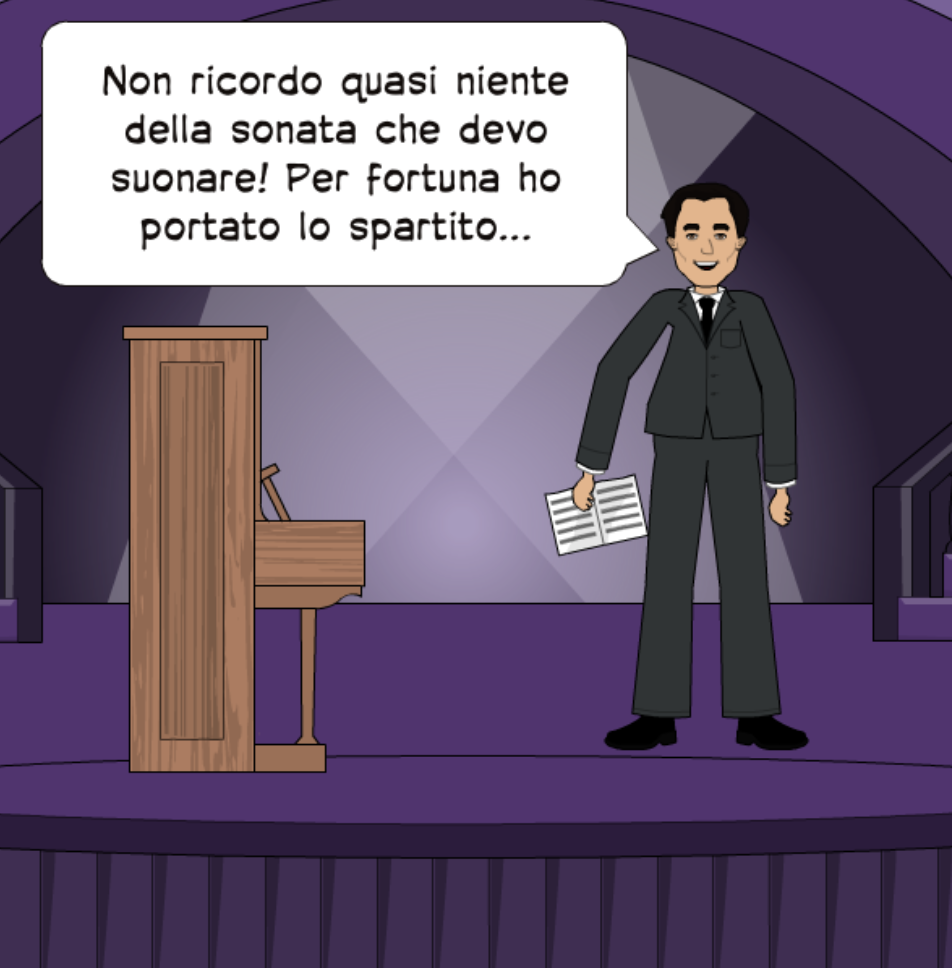 Il medico cerca il prontuario
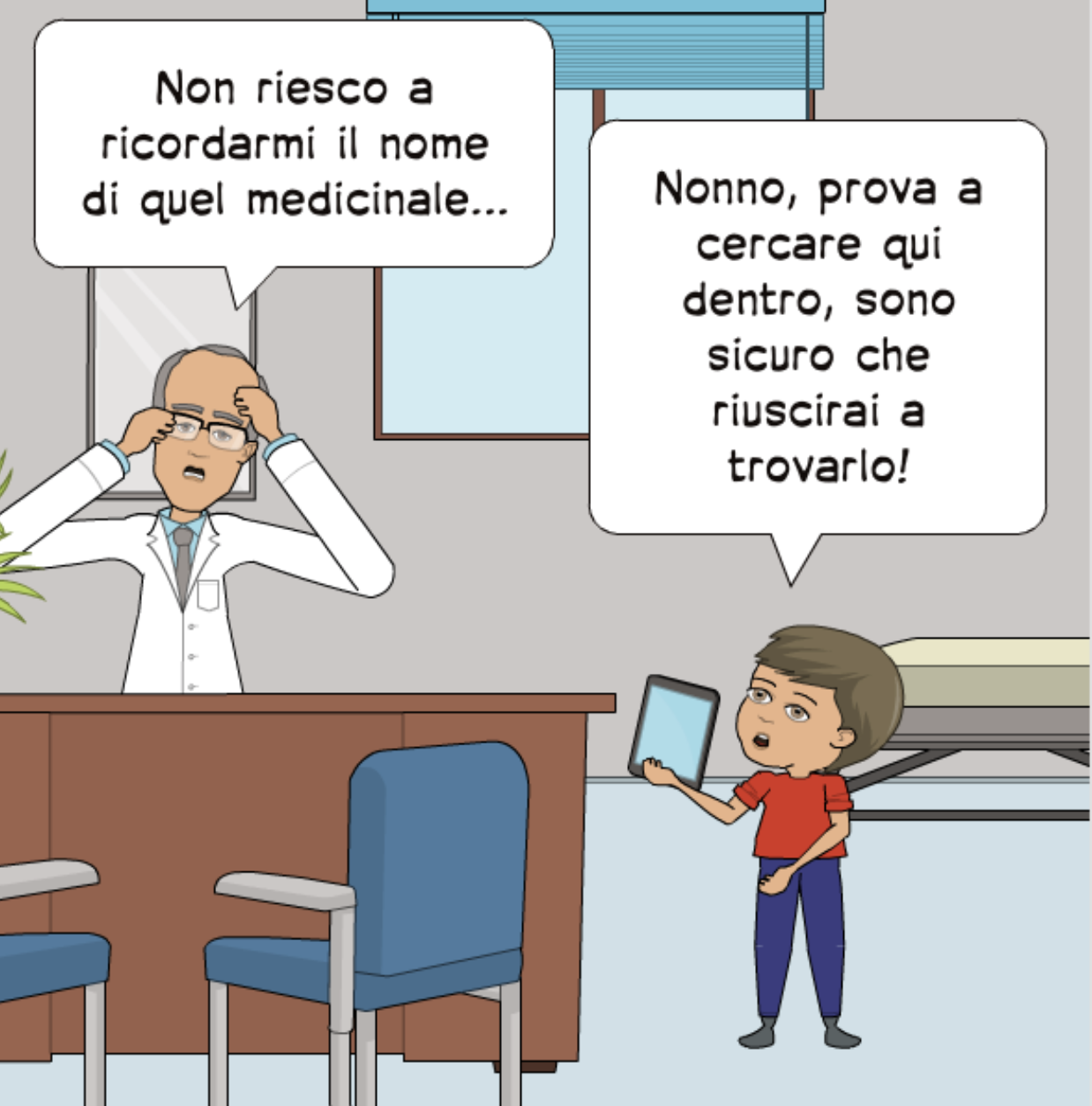 Anche i ragazzi ci fanno una domanda…
“Se non riesco ad imparare nel modo in cui insegni, potresti insegnare nel modo in cui imparo?”
Giacomo Stella
Grazie per l’attenzione
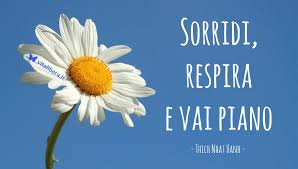